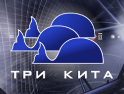 ГОУ ЦО №1433
N
Работа учеников ЦО №1433
ЮАО г. Москва
9А класса:
Петрухина Андрея
Мамедовой Айтен
Скотникова Ивана
Руководитель – учитель химии
Мартынова Е.А.
P
K
Три кита
г. Москва 2013г.
Цель проекта
Определить влияние химических веществ на рост и развитие растений.
Задачи
1. Изучить литературу по данному вопросу.
2. Проведение агрохимического эксперимента.
3. Получить представление о работе агрохимической лаборатории и методиках исследований, проводимых в ней.
4. Научиться анализировать полученные данные и делать выводы.
5. Представить результаты в виде презентации.
Содержание опыта
Условия опыта
1. Питательная основа - гидропонный раствор по рецепту Кноппа    (см. приложение 1.) 
2. Субстрат  -  керамзит. 
3. Опыт проводился в пластиковых контейнерах. 
4. Опытная культура – фасоль.
5. Все растения выращивались в одном помещении при одинаковых условиях.
Состав питательного раствора
Влияние фосфора на развитие растения
Недостаток фосфора проявляется в задержке роста и развития растений, в скручивании листьев, образовании красновато-фиолетовых или буровато-фиолетовых пятен, может сказаться на сроках цветения растений.
При избытке фосфора наблюдается уменьшение размеров растения, сморщивание нижних листьев.
Влияние калия на жизнь растений
При недостатке его на краях листьев появляются коричневые пятна (центральная часть листа и жилки остаются зелеными), форма листа искажается.
Влияние азота на развитие растения
Характерным признаком азотного голодания является торможение роста вегетативных органов растений и появление бледно-зеленой или даже желто-зеленой окраски листьев из-за нарушения образования хлорофилла. Азот повторно используется в растениях, поэтому признаки его недостатка проявляются сначала у нижних листьев.
Наблюдения
Подготовка к исследованиям
Пламенный фотометр
ФЭК
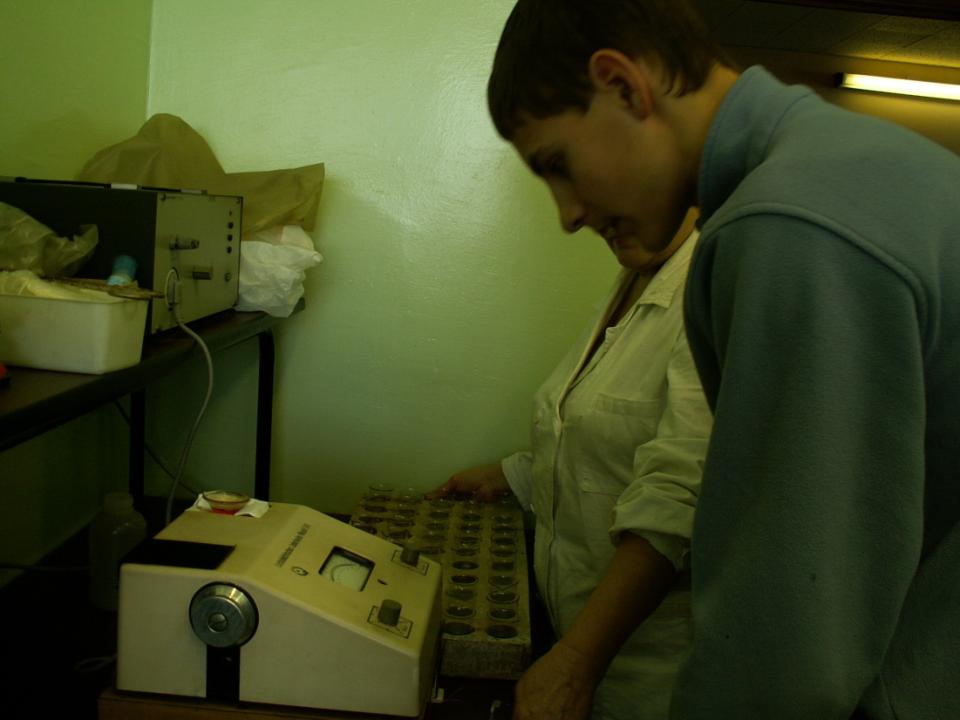 Анализ работы
Результаты агрохимического анализа гидропонных растворах
Участники
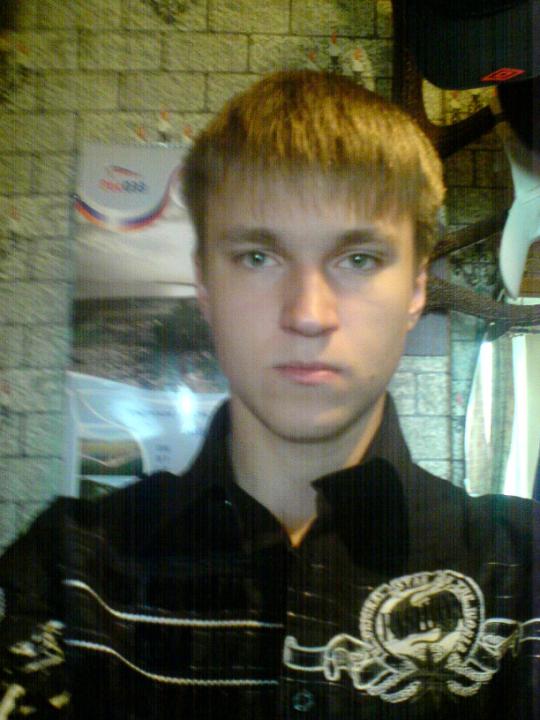 Я